Экономикалық қауіпсіздік түсінігін Қазақстан бойынша талдау
Орындаған: Айтқазыева Мөлдір,магистрант, 1 курс- экономика
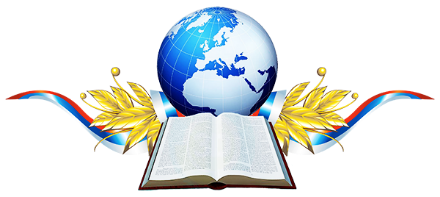 Экономикалық қауіпсіздік біршама күрделі ішкі құрылымғ ие. Нақты процесстердің анализі мен бұл проблеманы шешудегі отандық және шетелдік тәжірибелерді қарастыру оның негізгі  үш элементін бөліп қараструға мүмкіндік береді:
Экономикалық тәуелсіздік
Ұлттық экономиканың тұрақтылығы мен орнықтылығы
Өздігінен даму және прогресске қабілеттілігі
Н.А. Шабдарбаев анықтауынша
Экономикалық қауіпсіздік ҚР ұлттық экономикасының экономикалық тәуелсіздігі мен орнықты дамуына қауіп тудыратын факторлар мен процесстердің, сыртқы және ішкі  қатерлерден қорғалу жағдайы болып табылады.
Ө. Шеденов анықтауы бойынша әлеуметтік және экономикалық қауіпсіздікті басқару жайлы айтылған болатын
Мемлекеттік қауіпсіздікті басқару құралдары:
Ішкі саяси тұрақтылық
Халықаралық қатынас
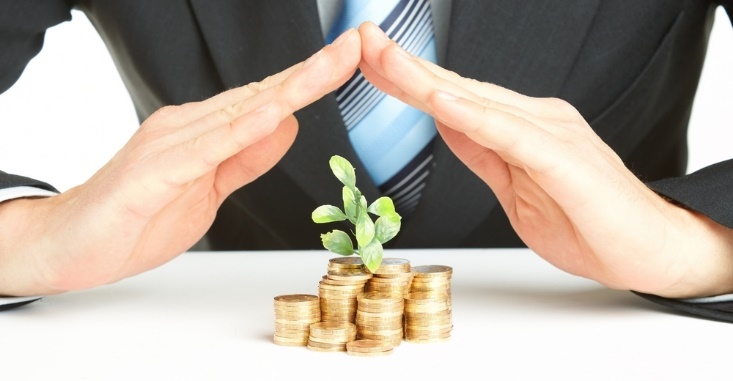 ҚР ұлттық қауіпсіздігін қамтамасыз ету принциптері:
Саяси, экономикалық және ақпараттық шаралардың басымдылығы;
Жеке адамның,мемлекет пен қоғамның өзара жауапкершілігі;
Ұлттық қауіпсіздікті қорғау жөніндегі іс әрекеттің күллі жиынтығын іске асыруды бақылау болып табылады;
Ұлттық қауіпсіздікті қамтамасыз ету жөніндегі қызметті жүзеге асыру кезінде заңдылықты сақтау
М.У. Спанов зерттеуі бойынша:
Тиімді және бәсекеге қабілетті экономика құрудың факторы ретінде ұлттық қауіпсіздіктің экономикалық аспектілері жақында Қазақстан үшін ерекше маңызға ие болды.Осыған байланысты ұлттық дәстүрлер мен құндылықтарды ескере отырып, ұлттық және халықаралық құқықтық нормалар шеңберінде мемлекеттік мүдделер мен кәсіпкерлік субъектілерінің мүдделерін қорғау жөніндегі саяси, құқықтық және экономикалық институттарының тиімділігіне қойылатын талаптар маңызды болып табылады. Бұған экономикалық қауіпсіздікке сыртқы және ішкі қауіптерді уақтылы анықтау және оларды жою немесе олардың жағымсыз салдарын азайту үшін тиісті шараларды қабылдау арқылы қол жеткізіледі
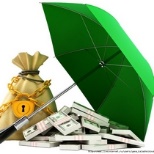 М.Нурмуканова зерттеуі бойынша
Экономикалық қауіпсіздік саласы ретінде елдің ішінде  қаржылық қауіпсіздікті қарастырған.Ол оны тек дағдарыспен сипаттамайды, срнысен қатар қаржы нарығындағы  тұрақсыздықты айтады. Кәсіпорынның қаржылық тұрақтылығы қаржылық жағдайды көрсететін кәсіпорын қосымша тәуекел деңгейі жағдайында өзінің қаржылық қауіпсіздік деңгейін сақтай отырып, тұрақты дамуға қабілетті жағдай.Ол қаржылық тұрақтылықпен тығыз байланысты
Д.Т Мухамедияров талдауы боынша
Экономикалық қауіпсіздікті қамтамасыз ету Қазақстанның ұлттық басымдықтарының бірі. Кеден Одағы шеңберіндегі экономикалық қауіпсіздікті қамтамасыз ету жүйесі. Кеден Одағы шеңберіндегі ҚР экономикалық қауіпсіздігіне қауіп төндіретін проблеемаларға мысал ретінде ресейлік өндірушілерден тауарлардың жаппай ағымын қарастыра аламаыз. Соның салдары  көпеген ірі компаниялар дағдарыс алдында тұр